Extensiones de video
Alejandra Guadalupe Valenzuela Gloria

2 “C”      NL: 35
3GP
Es un formato contenedor usado por teléfonos móviles para almacenar información de medios múltiples (audio y video). Fue creado por 3GPP (3rd Generation Partnership Project). Es una versión simplificada del "ISO 14496-1 Media Format“
Se puede reproducir desde:
VLC media player.
Totem.
Media Player Classic.
The KMPlayer.
Quick Time.
Real Player.
Jet  Audio.
GOM Player.
Windows Media Player.
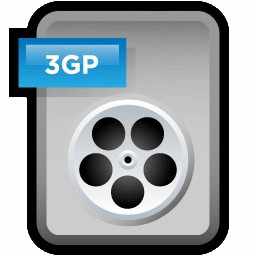 AVI
(Siglas en inglés de Audio Video Interleave) Es un formato contenedor de audio y video lanzado por Microsoft en 1992.
Se puede reproducir desde:
Para reproducir el formato AVI es necesario:
Un reproductor de video 
     capaz de interpretar el 
     formato AVI.
El códec de video para 
     interpretar el flujo de video.
El códec de audio para 
     identificar el flujo de audio.
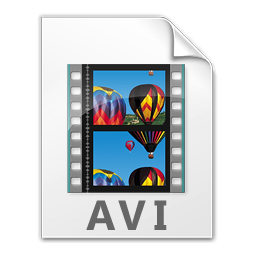 DIVX
Es un formato de vídeo que funciona sobre los sistemas operativos Windows, MacOS y GNU/Linux actuales y que, combinado con la compresión de audio MP3, consigue una alta calidad de imagen superior a la del VHS con un caudal inferior a 1 Mbit/s.
Se puede reproducir desde:
Windows.
MacOS.
GNU/Linux actuales.
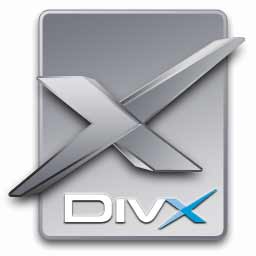 FLV
Es un formato contenedor propietario usado para transmitir video por Internet usando Adobe Flash  Player, desde la versión 6 a la 10. Los contenidos FLV pueden ser incrustados dentro de archivos SWF. Entre los sitios más notables que utilizan el formato FLV se encuentran YouTube, Google Video, Reuters.com, Yahoo! Video y MySpace.
Se puede reproducir desde:
Adobe Flash Player.
MPlayer.
VLC Media Player.
Media Player Classic.
Windows Media Player.
Windows Media Center.
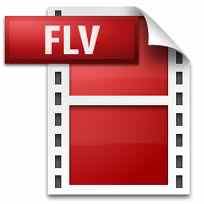 MP4
El formato MP4 realmente una abreviatura de la especificación MPEG-4 Part 14, un formato de almacenamiento multimedia y que forma parte del standar MPEG-4. Lo de multimedia significa que puede ser utilizado para grabar diversos tipos de datos, entre ellos audio digital, video digital, imágenes, subtítulos, etc.
Se puede reproducir desde:
iTunes.
iPod.
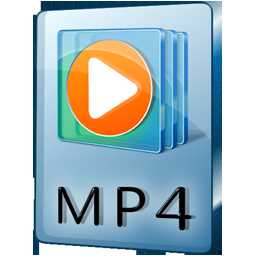 M4V
Es un formato que permite almacenar información sobre escenas o capítulos de un video, protección DRM y tratamiento de audio AC3.
Se puede reproducir desde:
iTunes de Apple.
Apple Quick Time Player.
Media Player Classic.
RealPlayer.
VLC Media Player.
MPlayer.
DivX Plus Player.
Nero Showtime.
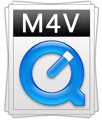 MKV
Es un formato contenedor estándar abierto, un archivo informático que puede contener un número ilimitado de vídeo, audio, imagen o pistas de subtítulos dentro de un solo archivo. Su intención es la de servir como un formato universal para el almacenamiento de contenidos.
ALShow.
Avidemux.
BS.Player.
Chameleo.
The Core Media Player.
Gom Player.
HandBrake.
JetAudio.

Media Player Classic.
Mplayer.
VLC Media Player.
Zoom Player.
Media Portal.

Entre otros.
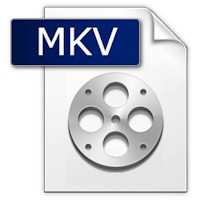 MOV
Es un formato de video y audio, desarrollado por la compañía Apple Inc. Los archivos MOV están formados por una o más pistas de audio y video, ofreciendo una gran calidad de reproducción. Dichas pistas están organizadas por jerarquías, las cuales son conocidas como átomos.
Se puede reproducir desde:
Quick Time Player.
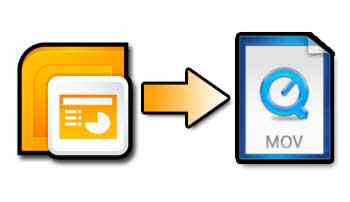 MPG
MPEG son las siglas de Moving Picture Experts Group. MPEG es un grupo de la ISO y la familia de estándares de compresión y de formatos de archivo de video digital desarrollados por el grupo.
Se puede reproducir desde:
Quick Times.
Windows.
Indeo.
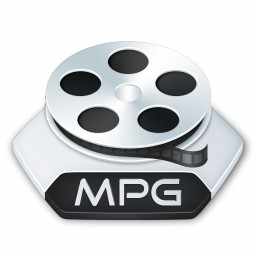 OGM
Es un formato que se trata de un compresor de video-audio que logra una mayor tasa de compresión, lo que reduce el tamaño de los archivos. Almacena videos en discos duros.
Se puede reproducir desde:
Es necesario instalar una serie 
     de filtros que lo reproduzcan.
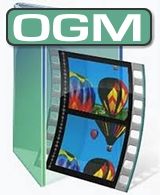 RM
Es un formato relativamente ligero, pero los videos que he probado no han tenido la calidad del formato AVI.
Se puede reproducir desde:
Real Media Player.
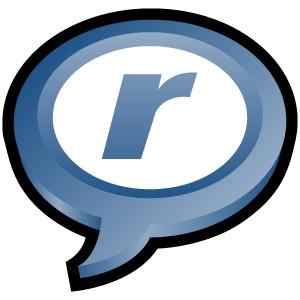 VOB
Es un formato que contiene videos de DVD. Incluye el video, audio, subtítulos y menús en forma de stream.
Se puede reproducir desde:
Power DVD.
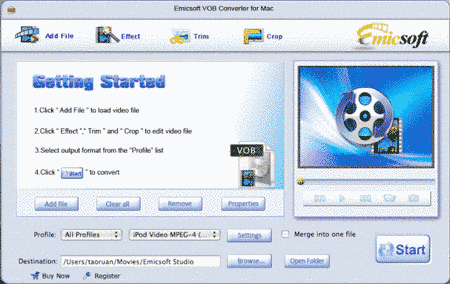 WMV
Es un nombre genérico que se da al conjunto de algoritmos de compresión ubicados en el set propietario de tecnologías de vídeo desarrolladas por Microsoft, que forma parte del framework Windows Media.
Se puede reproducir desde:
BS. Player.
MPlayer.
Windows Media Player.
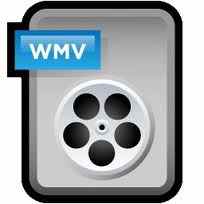